The Time to Grow
Meeting the Needs of all Connecticut youth aging out of state care
Aging Out
What is ‘aging out’? 
When DCF is unable to achieve reunification, adoption, or transfer of guardianship
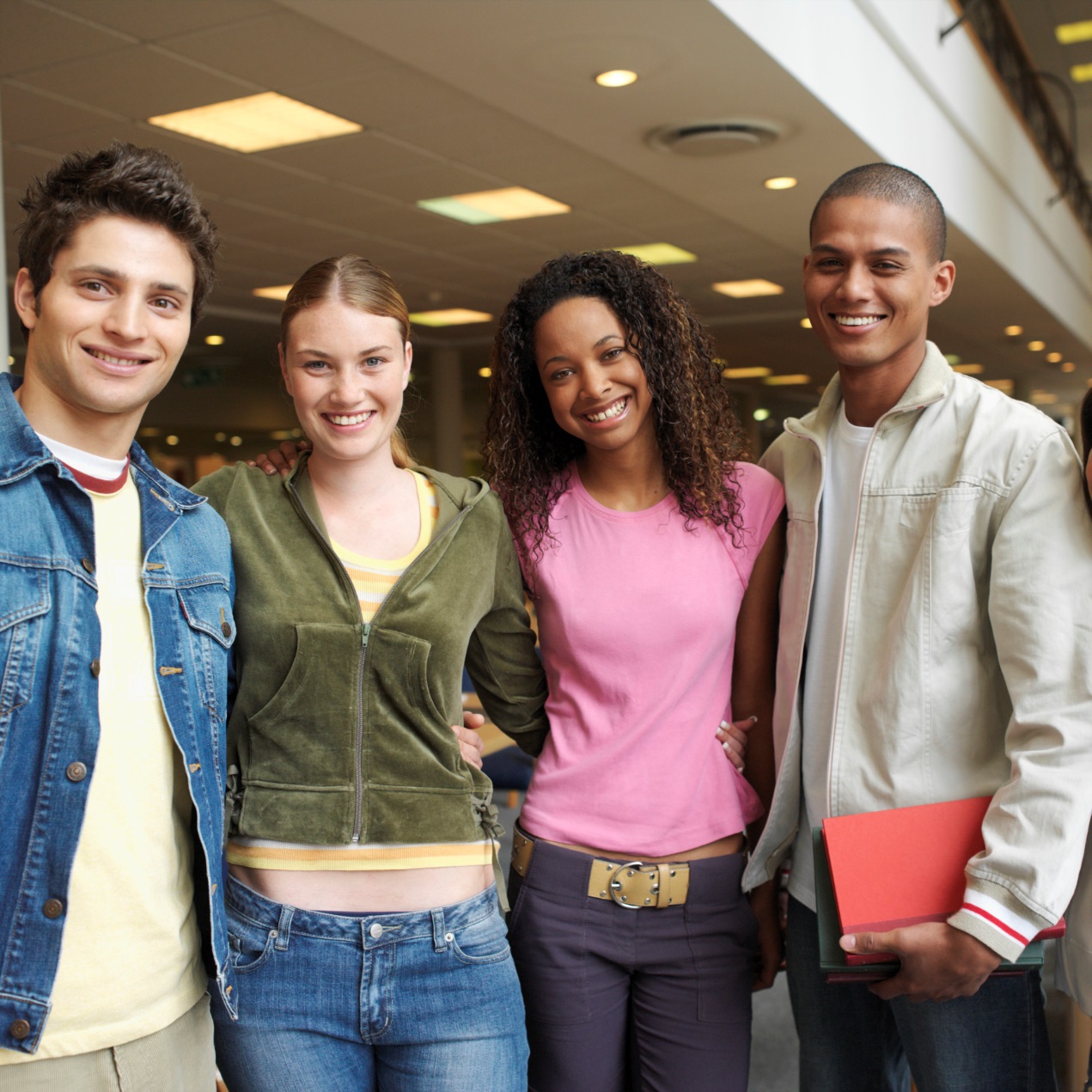 Extended Foster Care
Fostering Connections to Success and Increasing Adoptions Act (2008)
 Amended in 2010 to give states the option to expand foster care to 21
 Extended foster care is voluntary
Pathways to exiting care in CT
Voluntarily, at or after age 18;
 After fulfilling their educational goals; or
 Involuntary, due to noncompliance with DCF expectations
What are the requirements for extended foster care in CT?
Completing high school or equivalent degree 
 Enrolled in post-secondary or vocational education 
 Participating in a program or activity designed to promote, or remove barriers to, employment
What are the requirements for extended foster care in CT?
Does not include:
 Working 80 hours per month 
 Physical or mental impairment prohibits them from accomplishing any of the above
Additional Facts
Deferment 
 Part-time attendance 
 Minimum requirements 
 Funding
 Second PSE opportunities
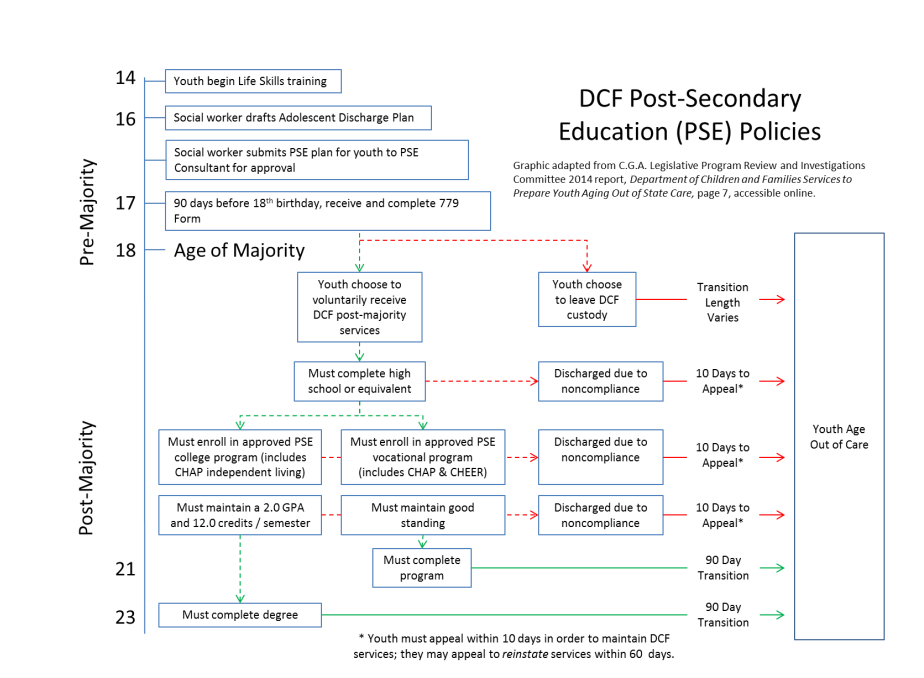 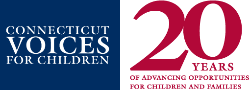 Research & Data
Youth in Foster Care 
Youth Exiting Foster Care 
Youth Outcomes
What does research tell us?
Extended foster care alone may not cause an increase in positive outcomes but may increase 
Likeliness of college attendance
Increased earnings
 Does not prevent homelessness, & points to the need of increased supports
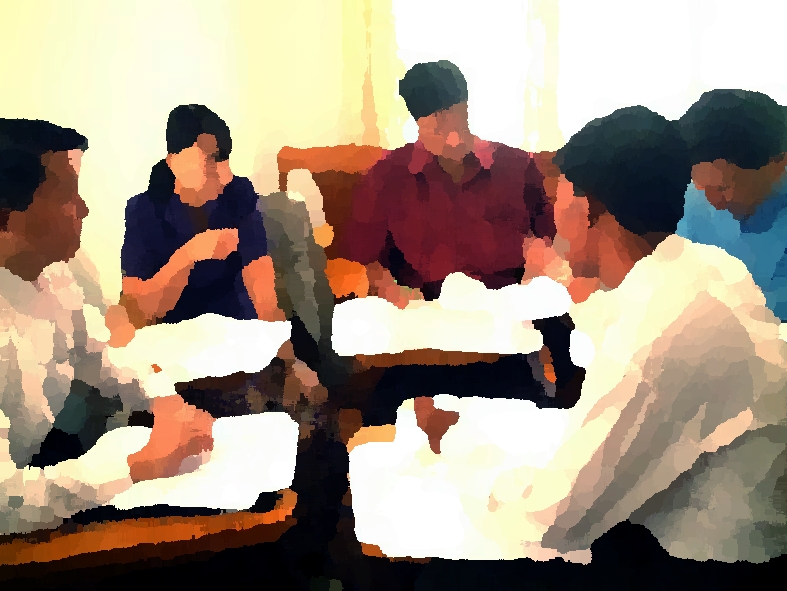 CT Youth in Foster Care*
26 percent of youth in foster care were between the ages of 16 – 20 
 7 percent of youth exited foster care through emancipation 
 276 youth aging out of care 
 13.8 percent of children in placement have an OPPLA goal as of 09/2018
* Data is from 2016 unless otherwise noted
Youth Outcomes*
*data provided by the Department of Children and Families
Youth Outcomes*
*data provided by the Department of Children and Families
Youth Outcomes*
*data provided by the Department of Children and Families
Questions?
For more information, please see the full research report on our website:
“The Time to Grow: Meeting the Needs of Connecticut Youth Aging out of Foster Care” (2016). By Nicole Updegrove and Lauren Ruth, Ph.D.
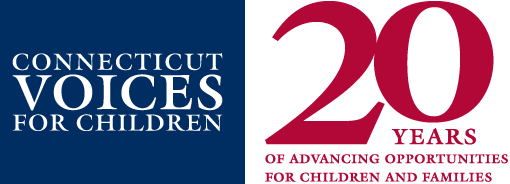 Contact Us
Website: http://www.ctvoices.org/

Twitter (@CTVoices): twitter.com/CTVoices

Facebook: www.facebook.com/CTVoicesforChildren/

Tableau: public.tableau.com/profile/connecticut.voices.for.children

Sign up for email alerts!
Stephanie Luczak
sluczak@ctvoices.org
203-498-4240 x 116
Jessica Nelson
jnelson@ctvoices.org 
203-498-4240 x 199